Precisiebemesting per  1 jan 2021  wettelijk geregeld
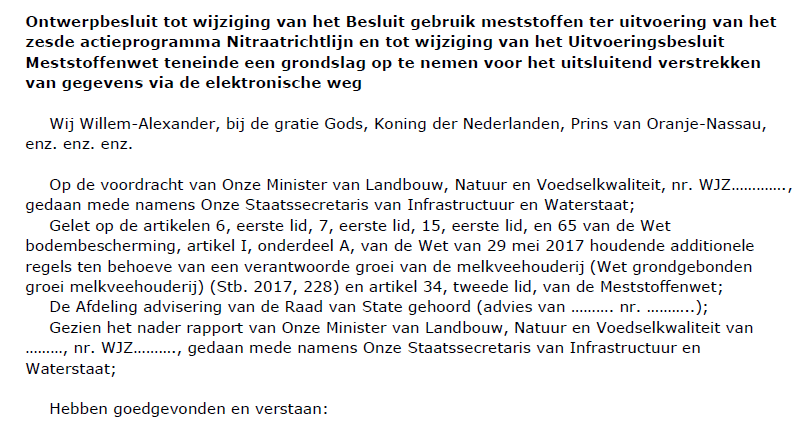 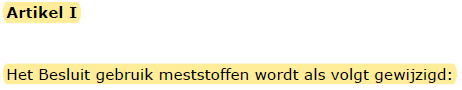 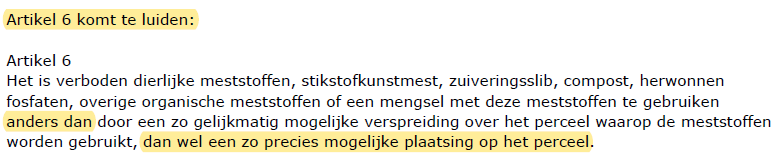 Uit de toelichting bij het wijzigingsvoorstel :
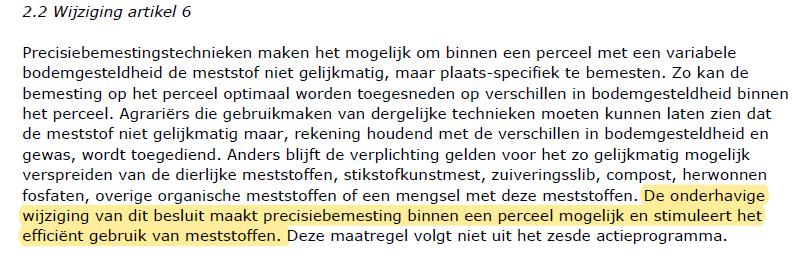 Consequenties
1 Officiële erkenning van nut en noodzaak van precisiebemesting.2 Schept verplichting  voor overheidsorganisaties om  deze werkwijze op alle    in beheer zijnde gronden toe te passen bij bemesting.3 Opname van precisiebemesting in de officiële  bemestingsadviezen van   ZUIVEL-NL  en BO Akkerbouw nu meer dan ooit noodzakelijk! Dit onderwerp   ontbreekt helaas nog steeds  anno 2020.   www.bemestingsadvies.nl  resp. www.handboekbodemenbemesting.nl4 Het Aktiviteitenbesluit milieubeheer art 3.85 lid 1   (teeltvrije zones onbemest laten ) dwingt tot precisiebemesting.